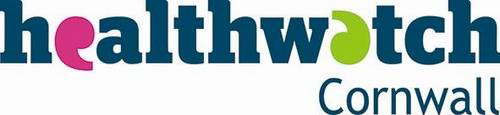 Board Meeting – 24 July 2019

Business Plan Dashboard

Q1 2019-20
STRICTLY CONFIDENTIAL
BUSINESS PLAN 2019-20
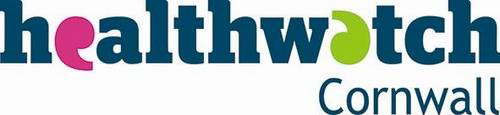 1
2
3
4
5
6
7
Business plan update: Q1 2019/20
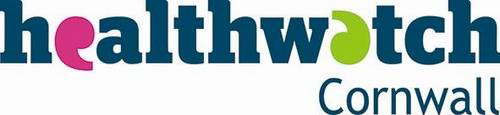 Next steps / actions
Risks/Issues/focus areas
Achievements
Key driver
RAG
Focus area – first report due Sept.
No baseline for public profile which would enable us to measure improvement – done crudely with numbers of followers and hits on social media
Set date for next contract meeting
Develop plan for awareness measurement
1. Cornwall Council Contract (s)
Secured HC contract  and Partnership Board Contract for 5 yrs
Additional contracts for Safeguarding  
Agreed KPIs
Representation at Royal Cornwall Show
Uncertainty over smaller commissioned pieces of work – eg specialist dentistry engagement
Complete Epic feasibility with young people
Established link with Farming Health Hub to link to farming community
Phone line & Enquiries: Continued smooth operation
Continued programme of engagement events incl LGBT
Partnership Boards held and development continues well attended with full agendas
All experiences recorded on CRM within a week
Progress work with Farming Health Hub
2. People’s Experience
Focus on delivering upgraded website
Close working with CFT Quality & Governance on development of patient engagement programme
Stakeholders meeting for Virtual Citizens’ Panel (VCP)  to enable integrated practice within organisations to be developed
3. Influencing
Improved clarity on representation. Regular attendance at O&S, H&W, Transformation and various other boards.   
Now sitting on RCHT Brilliant Improvement Board
4. Research & Analysis
Completion of NHS LTP engagement report for CIoS 
Made and presented maternity film
 Delivered sessions at E3 EoL conference
DTOC work – high profile but capacity challenging
Data officer work compromised due to support of PBs
Chase review of GP access project progress
Pace VCP development – potential to explode workload !
Business as usual data extraction development – test and review stage
Integrate VCP into research team
Mental Health Commissioner away June/July –Called for development session at CAP – work to be undertaken on terms of reference
Put impact framework development back to Q3
5. Key Focus Areas
Completion of Mental Health Appreciative Inquiry
Successful Together in Mind Conference with national speakers
Sweeny project EoL membership
 #littlelifeconversations campaign
need to ensure momentum is maintained to develop plans for service user research
Sign off AI research report
Write up conference report
IT – Speed slow and server at end of useful life 
 Need to develop an overall organisational work planner to consult for capacity
6. Organisational Effectiveness
Microsoft packages upgraded ad greater security in place
Migration to Sage in progress
Listed building consent given for alterations to install fibre
Annual report produced
Invest in new server
Progress fibre installation
Action plan created for ODAG – core training evidenced and induction formalised
1 new volunteer recruited
NH Parliamentary award for SW volunteer
Recruitment to new posts
Explore development of Citizen Ambassadors with Surrey Heartlands
7. People Readiness
Deliver to ODAG action plan deadlines
 360 feedback to be progressed
Plan for 2 x maternity covers